Charlotte Hungerford Community CON Community Forum
January 16, 2020
Presenters: 
Laura J. Morris, MPH, Director of Consumer Engagement
Steven W. Lazarus, Operations Manager
Leslie Greer, Community Outreach Coordinator
Ormand Clarke, Ph.D., MPH, Healthcare Analyst (Compliance)
Lindsey Donston, MPA, Healthcare Analyst (Compliance)
[Speaker Notes: Laura]
The mission of Connecticut’s Office of Health Strategy is to implement comprehensive, data driven strategies that promote equal access to high-quality healthcare, control costs, and ensure better health outcomes for the people of Connecticut.
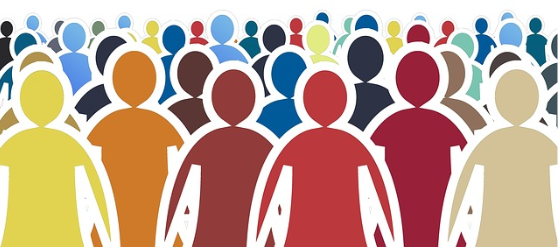 [Speaker Notes: Laura]
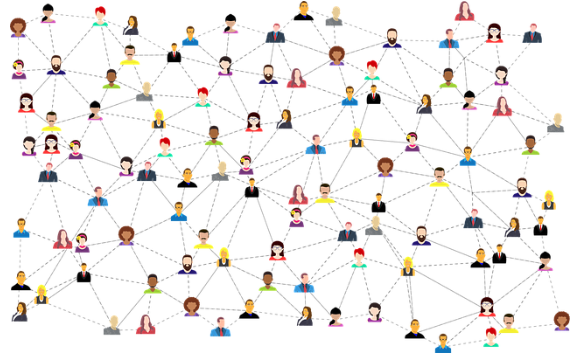 Our Vision
We are looking to the future.
Working together, we can find the best solutions to the challenges we face in health and healthcare—cost, access, quality, equity—and present those options to our state policymakers and stakeholders.
[Speaker Notes: Laura]
Health Systems Planning
Certificate of Need Program

Acute Care and Specialty Hospitals Annual Financial Data Filings, Audited Financial Statements, Organizational Charts,  etc.

Utilization data collection (Inpatient, Outpatient and Emergency Department)

Inventory of health care services, facilities and imaging equipment (Bi-Annually)

Standard Publications:
 Acute Care Hospitals Financial Stability Report (Annually)
 Connecticut’s Health Care Facilities and Services Plan (Bi-Annually)
[Speaker Notes: Steve]
Who is Part of the CON Process?
Applicant(s)

Other providers (opposing or supporting the application/proposal)

Applicant(s)’ Employees

Public/Consumers/Community
Legislators

Media

Local Municipalities

Other States (Indirectly)
[Speaker Notes: Leslie]
Opportunities for Engagement by Public/Consumers/Communities
Public comments are accepted anytime by OHS (Once application is filed all public comments become part of the file)

Public has right to request a public hearing (Company representing 3 or more individuals or 5 or more individuals from public)

At a public hearing, general public can provide comment to OHS (written, oral or both)

Related statutory criteria, 19a-639 C.G.S.
[Speaker Notes: Leslie]
OHS’ Current Efforts to Engage Public/Consumers/Community
Notice upcoming hearing in the region’s major newspaper(s)

Post public hearing information on our website

Hearing information is disseminated via social media (Twitter & Facebook)

OHS relays information to local town halls, public libraries and any public associations that we may be aware of
[Speaker Notes: Leslie]
OHS’ Current Efforts to Engage Public/Consumers/Community(Cont’d)
OHS’ Outreach Coordinator plays a pivotal role between OHS and public

Dedicated email for public comment (concomment@ct.gov )

Video recording of our public hearings on OHS YouTube Channel
     (Public Hearings recorded on and posted within 24 hours)
8
[Speaker Notes: Leslie]
OHS’ Current Efforts to Engage Public/Consumers/Community(Cont’d)
A newly developed Public Hearings Page on our website (one-stop shop)

OHS has a significant presence at its hearings. This provides the public attending a direct person to ask questions regarding the application, hearing and process as well as submit information to OHS

If an issue is brought up by public that has not yet been addressed, OHS will have the Applicant(s) address it directly at the hearing, while the public is present in the audience
[Speaker Notes: Leslie]
OHS’ Current Efforts to Engage Public/Consumers/Community(Cont’d)
Some examples of public engagement’s effects on CONs:

 Development of portals since Sept 2017 (CON, HRS, Notifications/Filings)

 Hearings starting later in the day and OHS hearing staff present at least	until 6 pm

 Hearings being adjourned (not closed the day of) to provide ample time for comments on record
[Speaker Notes: Leslie]
Charlotte Hungerford’s Community Highlighted Concerns
Hold public forums in Torrington

Commit financial resources to implementation of the Community Health Improvement Plan to meet public health needs identified in CHNA

Termination of services
What impact consolidation has on cost, quality and access to care for the community

Community involvement

OHS to hold hospital accountable for conditions in decision

Community representation
[Speaker Notes: Leslie]
Examples of OHS Conditions (Community Related)
In certain CON decisions, here are some examples of the conditions included in the Agreed Settlements:

 Public forums
 Community member on local boards
 Independent monitors
 Cost and Market Impact Review
 Requirement to develop and participate in local Community Health Needs Assessments/Reports
 Requiring an increase in Hospital Community Benefits
[Speaker Notes: Steve]
Conditions of the Charlotte Hungerford & Hartford HealthCare Agreed Settlement
Conditions cover the follow areas:
 Standard Conditions (submit closing docs., legal agreements etc.)
 Inclusion of community member
 Joint board meetings & public forums
 Independent Monitor
 Data and data analysis (Related to Cost, Quality, Utilization, Financials)
 Services and strategic planning
 Community benefits
[Speaker Notes: Steve]
Community Health Needs Assessments (CHNAs)
Under the Patient Protection and Affordable Care Act (PPACA), tax-exempt 501 (c)(3) hospitals are now required to conduct a CHNA every 3 years and draft a subsequent implementation strategy (often referred to as a Community Health Improvement Plan (CHIP))

Hospitals must report on their IRS Form 990 Schedule H a description of how the organization is addressing the needs identified in the CHNA as well as those needs that are not being addressed and the reasons why

 A $50,000 penalty may be imposed for a hospital that fails to meet the CHNA requirements for a taxable year
[Speaker Notes: Lindsey]
Charlotte Hungerford Hospital’s 2018 CHNA
Percival Health Advisors, a healthcare advisory firm, was contracted to conduct the 2018 CHNA in conjunction with Hartford HealthCare, its Northwest Region Board, and multiple community health partners

The CHNA took a close look at social determinants of health, including poverty, housing, transportation, education, fresh food availability and neighborhood safety
[Speaker Notes: Lindsey]
Charlotte Hungerford’s CHNA Service Area
Between February and May 2018, focus groups, community forums and interviews were conducted with the Hospital, Hartford HealthCare representatives and community health partners in order to identify the top community health issues within the service area.

19 zip codes were included in the primary service area:
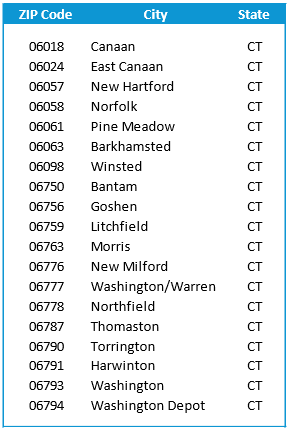 [Speaker Notes: Lindsey]
2018 CHNA Key Findings and Priorities
Access to care

Access to healthy food, especially for children

Lack of coordination between providers and community-based organizations
Lack of resources 

Widespread opioid and substance abuse issues across all income levels

Transportation barriers
[Speaker Notes: Lindsey]
2018 CHIP Key Tactics to Implement
Promote Healthy Behaviors and Lifestyle
Screen for healthy food need identification in communities and provide assessment
Continue the 5-2-1-0 initiative at schools, workplaces, public spaces, etc.
Provide voucher/prescription programs for fruits and vegetables
Further partnerships with food pantries.
Use mobile food programs

Enhance Coordination of Services
Link healthcare providers with community-based organizations
Improve IT resources to better measurement outcomes
Develop a playbook for infrastructure, dashboard of health, governance, etc.
Implement new or increased use of Community Health Workers (CHW)
Improve Community Behavioral Health
Embed behavioral health services in primary care
Recruit more mental health providers
Implement Recovery Coach program in Emergency Department
Build on tobacco prevention and cessation programs
Continued development of Opioid Task Force


Reduce the Burden of Chronic Disease
Congestive Heart Failure (CHF) discharge programs and CHF clinic
Growth in diabetes programs
Leverage CHW dietician
Coordination of care at primary access points
Promote screening and team-based approaches to care
[Speaker Notes: Lindsey-Summarize

The 5-2-1-0 is a national childhood obesity prevention campaign affiliated with Michelle Obama’s “Let’s Move!” Initiative. 

The 5 refers to 5 or more servings of fruits and veggies, 2 hours or less of recreational screen time, 1 hour or more of physical activity, and 0 sweetened drinks daily.]
How did Charlotte Hungerford Address the Needs Identified in the 2015 CHNA?
Promote Healthy Behaviors and Lifestyles
Decrease overall tobacco use and smoking during pregnancy
Strategies:
Offer “Freedom from Smoking” at no charge to public
Promote tobacco prevention activities community-wide
Worksite policy and signage assistance 
Results:
Assisting NWCC in become a smoke-free campus by 2019 with worksite signage 
Free smoking cessation classes offered October 2017, January 2018 and April 2018 with 9 out of 15 participants becoming smoke-free.
Increase physical activity and healthy eating habits in children and adults
Strategies:
Families Fit Together program: Overweight/obese children referred to the program received a Registered Dietician, YMCA personal trainer, clinician, cooking classes, etc.
Promote 5-2-1-0 Let’s Go! in the workplace
Results:
17 families and 34 children completed the Families Fit Together program. 
20 area businesses implemented the Fit Together workplace wellness toolkit
In FY2018, CHH provided $5,000 of outreach and sponsorship to promote local events that encourage healthy activities and lifestyles.
[Speaker Notes: Lindsey-Summarize]
How did Charlotte Hungerford Address the Needs Identified in the 2015 CHNA? (Cont’d.)
Reduce the Burden of Chronic Disease
Lower incidence and severity of cardiovascular disease
Strategies:
Efforts to improve access to preventative and primary care
Tobacco prevention, Fit Together and other programs targeted towards tobacco use, obesity, diabetes, etc.
CHF discharge programs 
Results:
Developed and sponsored a 3-part series targeting topics related to women and heart disease in Spring 2018
CHH case managers refer CHF patients to Cardiovascular Medicine’s CHF Clinic
Lower rate of diabetes and in turn lower rate of cardiovascular disease and related conditions
Strategies:
Developed a pre-diabetes program with the local YMCA for adults
Diabetes Center established to provide trainings and classes to better manage the disease
Results:
Through the Diabetes Center, a Diabetes Boot Camp was launched
Annual Diabetes Update presentation was given in November 2018 free to the community
Improve management of chronic diseases
Strategies:
Co-sponsoring chronic conditions self-management program
Case management education initiatives for in-patient population
Results:
Pulmonary Fibrosis Support Group
Alzheimer’s Support Group
Parkinson’s Support Group
ALS Support Group
CHH Case Managers provided a Lung Talk educational program for inpatient population with COPD.
[Speaker Notes: Lindsey-Summarize]
How did Charlotte Hungerford Address the Needs Identified in the 2015 CHNA? (Cont’d.)
Improve Access to Care
Increase ratio of mental health providers
Strategies:
Expanded the use of telepsych and non-physician providers to address need 
Explored FQHC relationship to understand need for outpatient psychology, substance abuse and other programs
Results:
Ongoing use of telepysch and non-physician providers and recruitment for psychiatrist replacement
CHH contract for behavioral health staffing to FQHCs.
Improve access to primary and preventative care
Strategies:
Affiliation with Hartford HealthCare
Working with local Federally Qualified Health Center (FQHC) on expanding a clinical model for the expansion of behavioral and primary care services in NWCT
Results:
In 2017, a Registered Dietician began in Thomaston Office. In 2018, two full-time physicians joined the office.
In 2018 a full-time APRN joined the office in Canaan.
In 2018 a full-time physician joined the Winsted office
HHC Center for Health Aging opened in Summer 2018
[Speaker Notes: Lindsey-Summarize]
Community Building/Benefits
Community Benefits: Cost of specific programs or activities that provide treatment and/or promote health and healing as a response to identified community needs. 

Community Building: costs of the hospital’s activities that it engaged in during the tax year to protect or improve the community's health or safety. (Physical improvements and housing, economic development, community support, environmental improvements, leadership development, coalition building, community health improvement advocacy and workforce development).
[Speaker Notes: Ormand-Educate public with simple “talk.”]
Grand Total Community Benefits & Community Building
FY 2016: $49,175, 466
      (Charlotte Hungerford Hospital’s (2016) Schedule H Form 990 filing).

FY 2017: $54,870, 841
   (Charlotte Hungerford Hospital’s (2016) Schedule H Form 990 filing).

*Increase of $5,695,375 between FY 2016 & 2017 

$12,429 invested in community building efforts
       (Charlotte Hungerford Hospital’s (2016) Schedule H Form 990 filing).


* Note: The 2018 IRS Filing 990 is due August 2020.
[Speaker Notes: Ormand]
Year 1 (2018) CHIP Strategies
Promote Healthy Behaviors and Lifestyles
       	                              
Reduce the Burden of Chronic Disease

Improve Coordination of Services and Access to Care

Enhance Community-based Behavioral Health Services

Other Activities
[Speaker Notes: Ormand-Summarize]
Strategy #1: Promote Healthy Behaviors and Lifestyles
$5,500
	

$6,000		  

$4,060

  
$575

   
$250
Offer "Freedom from Smoking" classes

Conduct community-based education & public awareness 
   activities on harmful effects of tobacco use

Increase the number of individuals receiving glucose screening

Increase physical activity and healthy eating habits

Access to healthy foods for school-aged children

Charlotte Hungerford Hospital. (2018). Community benefits/community building activities spending crosswalk. Open to public access at https://dphconwebportal.ct.gov/Report
[Speaker Notes: Ormand-Summarize]
Strategy #2: Reduce the Burden of Chronic Disease
Provided increased access to CVD medication devices
     (Offered new med co-pay assistance)


Increased participation in chronic disease management programs
   (Sponsored Diabetes Boot Camp for patients)   


Charlotte Hungerford Hospital. (2018). Community benefits/community building activities spending crosswalk. Open to public access at https://dphconwebportal.ct.gov/Report
$2,500
	



$N/A
(IRS filings)
[Speaker Notes: Ormand-Summarize]
Strategy #3: Improve Coordination of Services and Access to Care
Improve access to primary and preventative care

Preventive health screenings at Center for Healthy 
   Aging                       

Improve access and resources addressing social 
   determinants of health

Support staff medical interpreter training

Maintain assistance to support groups


Charlotte Hungerford Hospital. (2018). Community benefits/community building activities spending crosswalk. Open to public access at https://dphconwebportal.ct.gov/Report
$N/A

$620	

$780+

$1,400

$18,500
27
[Speaker Notes: Ormand-Summarize]
Strategy #4: Enhance Community-based Behavioral Health Services
$2,700


$34,000

$62, 385
Decrease accidental drug intoxification and heroin-related deaths year over year

Increase per capita ratio of mental health providers

Total Expenditure on Year 1 Strategic Areas 1-4 	
		
Note: The 2019 Community Benefits/Community Building Initiatives report is due January 31, 2020.

Charlotte Hungerford Hospital. (2018). Community benefits/community building activities spending crosswalk. Open to public access at https://dphconwebportal.ct.gov/Report
[Speaker Notes: Ormand-Summarize]
Other Activities & Sponsorships
Child Abuse Investigation  Programming & Awareness Training 
   
Community Benefit Operations -marketing and community 
    relations staff time

Children Youth and Family Center Family/Caregiver Event

EMS Trainings

Health Fairs, Workshops, Doc Talks,  & Health Screenings

Nursing Education Professional Development


Grand Total Year 1 Strategic Areas 1-4 & Activities & Sponsorships 

Charlotte Hungerford Hospital. (2018). Community benefits/community building activities spending crosswalk. Open to public access at https://dphconwebportal.ct.gov/Report
$3,456	
$4,156		  
$10,770

   $3,775

$10,188

$4,887


$99,617
[Speaker Notes: Ormand-Summarize]
Capital Investments
Under the Affiliation Agreement, Hartford HealthCare will provide up to $73 million in investments for the benefit of Charlotte Hungerford.

Over 7 years, $50 million will be used to fund required maintenance and capital projects identified in the Strategic Plan.

At least $20 million (of the $50 million capital investment for infrastructure) will be invested within the first 4 years of the affiliation to fund ED renovations, outpatient facility upgrades, infrastructure development and physical plant improvements.

Hartford HealthCare will also provide an additional $3 million to support medical staff development and recruitment efforts.
[Speaker Notes: Lindsey]
Capital Investments (Cont’d)
These are the capital investments made to date:
* Next report due January 31, 2020
Charlotte Hungerford Hospital. (2018). Capital Investment Report. Open to public access at https://dphconwebportal.ct.gov/Report
[Speaker Notes: Lindsey]
Cost Savings
Stipulation 18(b) of the Agreed Settlement Order requires Hartford HealthCare and Charlotte Hungerford to provide a report of cost savings on a semi-annual basis.

The Hospital is required to submit cost savings for each expense category and the effect of the cost savings on the clinical quality of care.

Hartford HealthCare and Charlotte Hungerford expect cost savings of around $1 million per year beginning FY2019.

These are the expense categories OHS reviews:
Salaries and Wages
Fringe Benefits
Contractual Labor Fees
Medical Supplies and Pharmaceutical Costs
Depreciation and Amortization
Interest Expense
Malpractice Expense
Utilities
Business Expenses
Other Operating Expenses
Charlotte Hungerford Hospital. (2018). Cost Savings Report. Open to public access at https://dphconwebportal.ct.gov/Report
[Speaker Notes: Lindsey]
Cost Savings (cont’d)
*Next report due January 31, 2020
*No negative effects on quality of care reported
[Speaker Notes: Lindsey]
Community Input, During and Post Compliance
During compliance period (proposal specific): 
 Independent Monitor
 OHS Outreach Coordinator (OHS’ Consumer Engagement)
 OHS Compliance Unit

Post compliance period (over the hospital and health system):
 Access via OHS’ Outreach Coordinator (OHS’ Consumer Engagement)
 OHS oversight through its statutory authority (19a-638 & 19a-639 C.G.S.)
 Examples: CON Modifications, OHS Inquiries, CON Determinations and CON Application Process
[Speaker Notes: Steve]
Community Resources at OHS
Various Data at OHS: 
Hospital Financials
Hospital Audited Financial Reports & IRS 990s
Pricemasters
Facility Fees 
All Payer Claims Data
Hospital Inpatient Utilization Data
Outpatient Surgical Data
Consumer Engagement Unit

HealthscoreCT

Statewide Healthcare Facilities Plan & Inventory
[Speaker Notes: Steve]
Area Community Feedback
At this point, OHS would like to ask for your feedback
 What has been your experience since the change of ownership has occurred?

 Services been maintained, improved, deteriorate, reduced? (provide specific examples)

 Access to healthcare? Physicians, Primary Care Services, etc. (examples)

 Location of services? Same, relocated, changed names etc. (examples)

 Other (communication with community members, public forum, local board, etc.)
[Speaker Notes: Leslie to create survey]
Leslie M. Greer
Community Outreach Coordinator
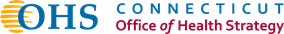 Mailing Address: 450 Capitol Avenue, MS#51OHS,  P.O. Box 340308, Hartford, CT 06134-0308
Physical Address: 450 Capitol Avenue, 1st Floor, Hartford, CT 06106
Phone: 860-418-7013
leslie.greer@ct.gov (email)